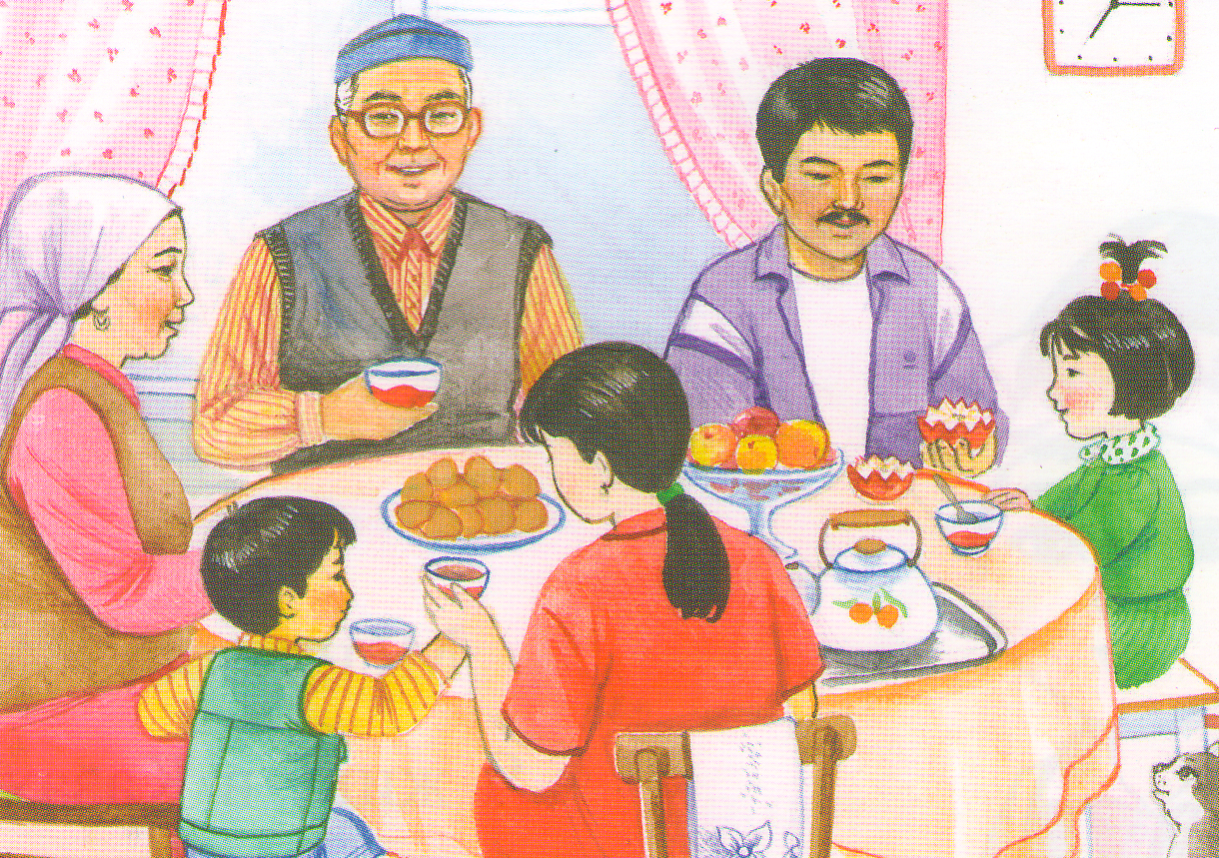 Мен отбасымды сүйемін!
5Т ережесі
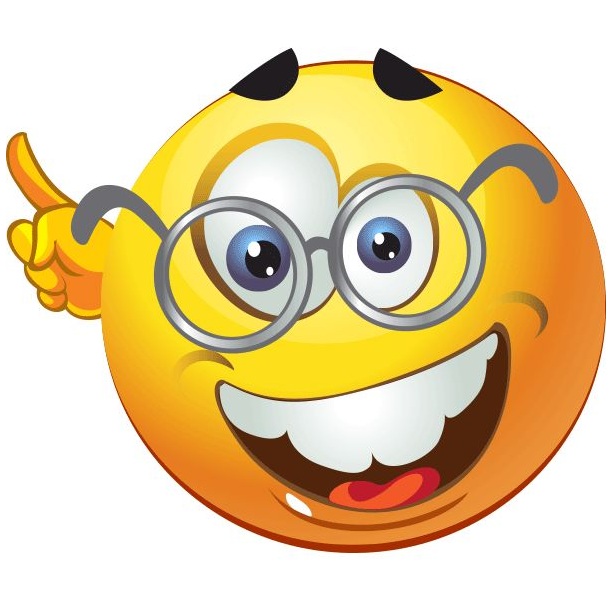 1.Тәртіп
2. Талап
3. Тыныштық
4. Тазалық
5. Татулық
Жағымды күйге ену. Сергіту сәті
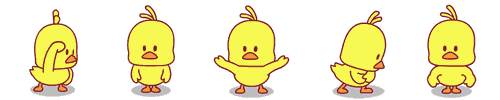 Дәйексөз.
«Отбасы – жылулық  ұясы»
                                                  
 Халық мақалы
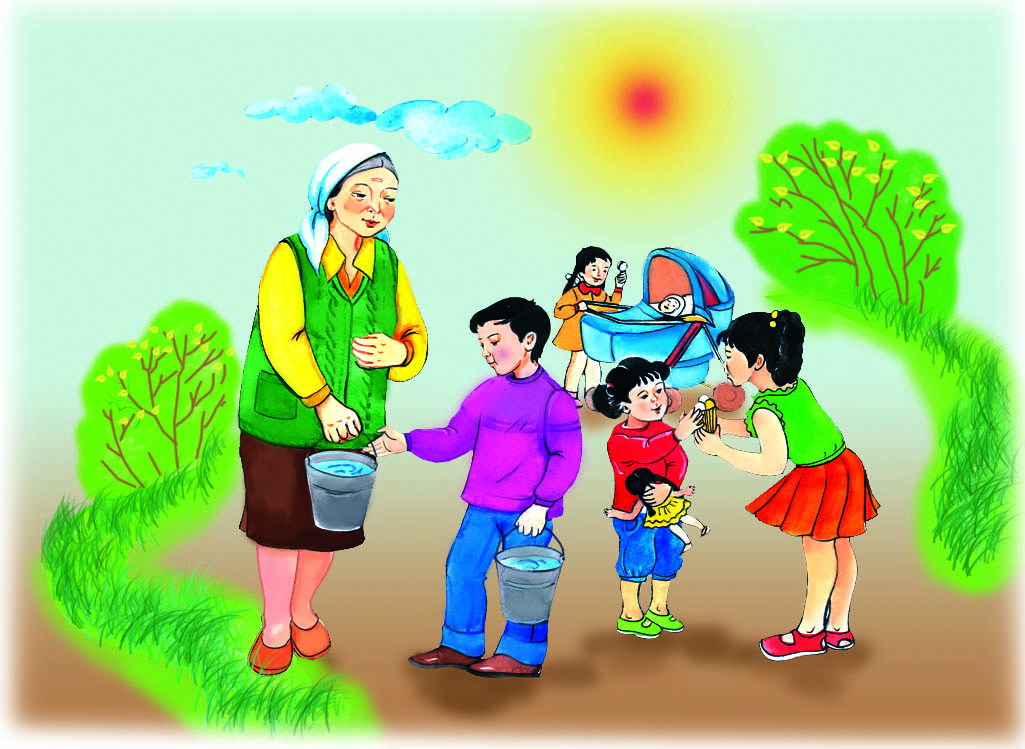 Мұғалім сыйы.
«Ана махаббаты»   
                                Аңыз әңгіме
Топпен ән айту.  «Анашым»
Сөзі мен әнін жазған: Ж.Бұлжанов           
     
    1)Оянғанда түнде жұбатып, 
      Ақ сүт беріп өсірген.
      Басқанымда тәй-тәй қуанып, 
      Тұсауымды кестірген.
 
                                Қайырмасы:
        Анашым құдіретіңе табынамын
        Көрмесем бір күн сені сағынамын
        Анашым қартаймашы жалынамын - 2рет
 
  2) Көз алдымда дәурен балалық
      Тілімді алмай есірген.
      Балалықпен қоса шалалық,
      Әркез мені кешірген
                                 
                                Қайырмасы:
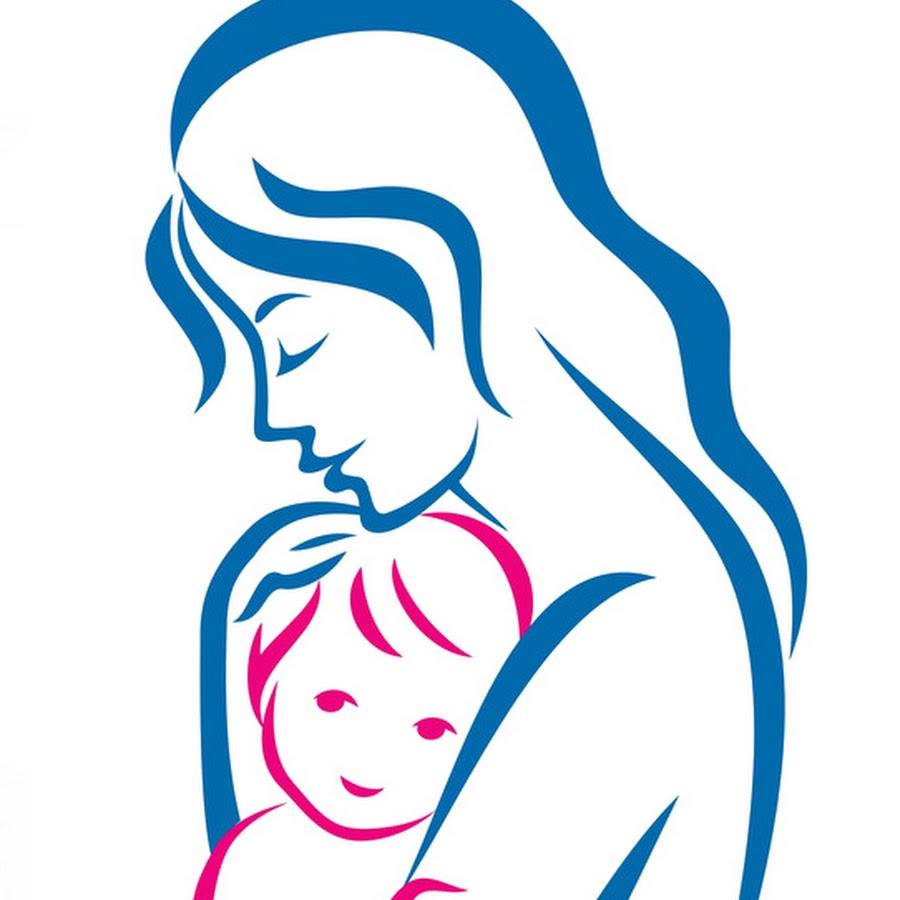